Fig. 1. Simplified geological map of the Hannuoba area. The composite xenoliths were collected from the Damaping ...
J Petrology, Volume 51, Issue 1-2, January 2010, Pages 537–571, https://doi.org/10.1093/petrology/egp082
The content of this slide may be subject to copyright: please see the slide notes for details.
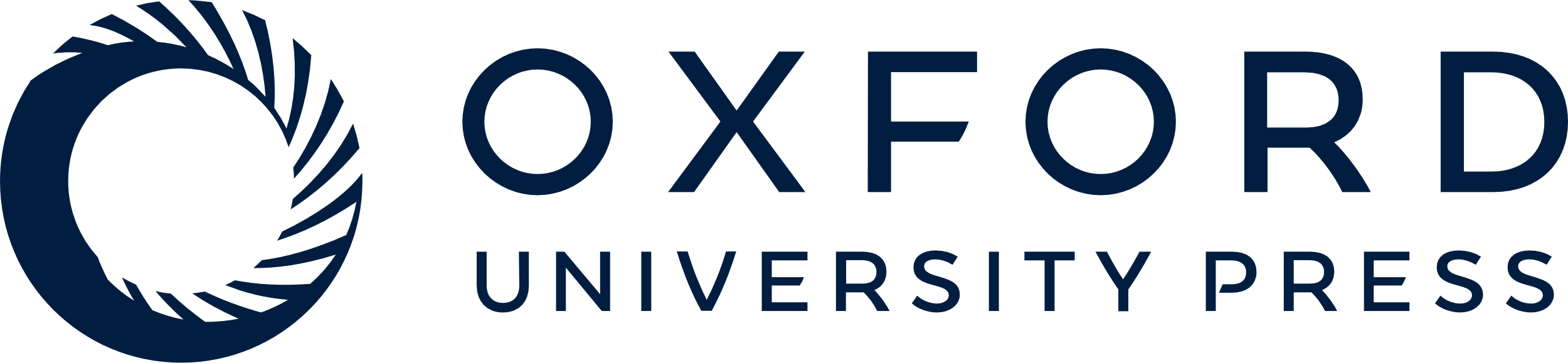 [Speaker Notes: Fig. 1. Simplified geological map of the Hannuoba area. The composite xenoliths were collected from the Damaping area. The divisions of the North China Craton (inset) are after Zhao et al. (2000).


Unless provided in the caption above, the following copyright applies to the content of this slide: © The Author 2009. Published by Oxford University Press. All rights reserved. For Permissions, please e-mail: journals.permissions@oxfordjournals.org]